Система подготовки к ОГЭ по русскому языку.
Татарникова Л.Н., учитель русского языка и литературы МБОУ СОШ №7.
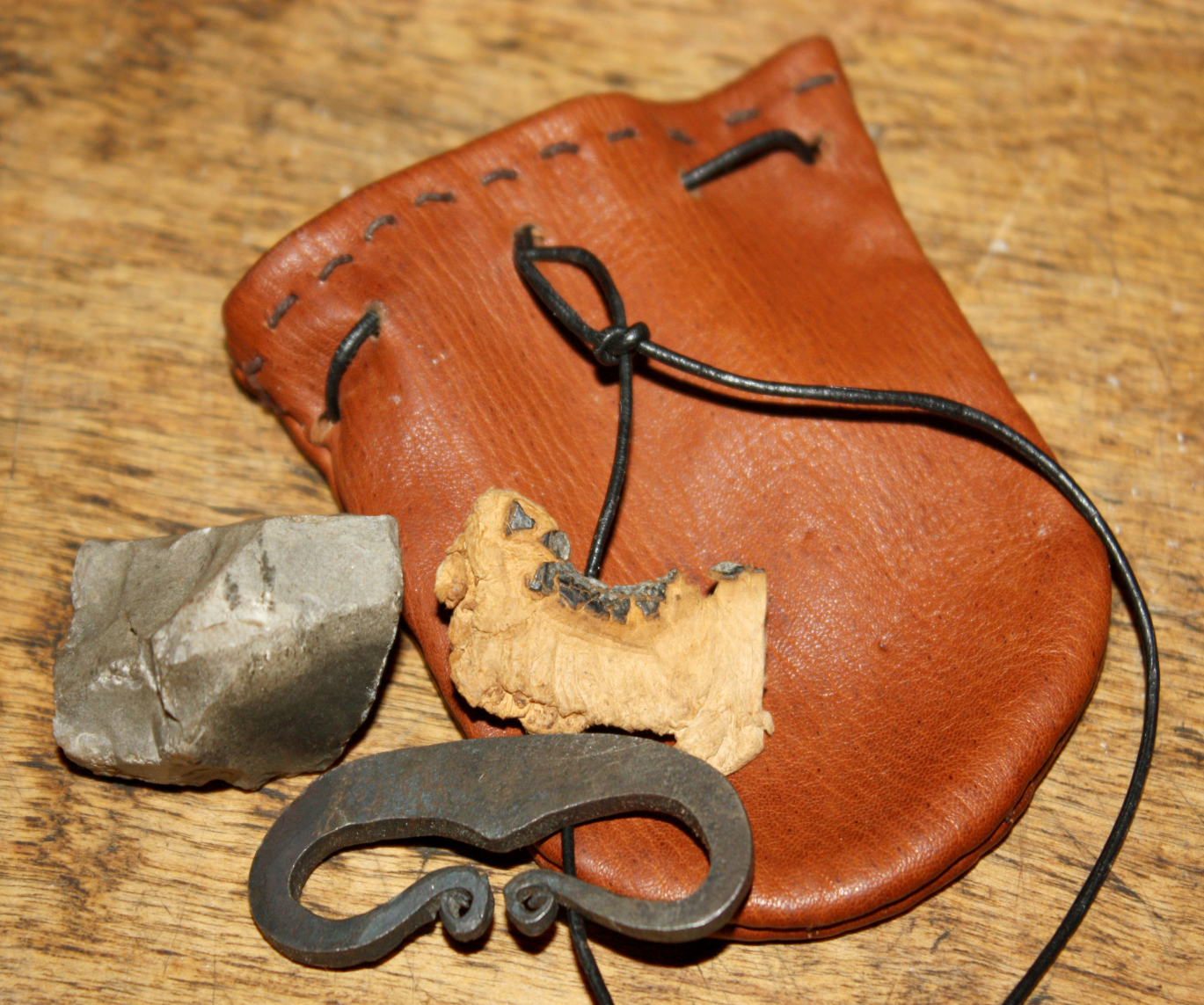 Основной государственный экзамен по русскому языку  состоит из трех частей : изложения, 
сочинения и заданий, 
требующих ответа.
Главной задачей сжатого изложения является краткое, сжатое описание представленных в тексте фактов, идей, проблем собственными, самостоятельно подобранными речевыми средствами.
Изложение с голоса диктора
Сжатое изложение на слух
Подробное изложение
Изложение на слух
7 баллов
Изложение
6 класс
7 класс
8 класс
5 класс
Система отработки тестовой части
Организация повторения теоретического материала и практического его применения во время написания объяснительных словарных диктантов на уроках в рамках повторения изученного. 
 Отработка заданий
Сначала определяем, какие теоретические знания необходимы ученику для выполнения заданий 2 – 8. Затем обращаем внимание на формулировку задания, определяем в ней ключевые слова, выполняем задания, используя определенный алгоритм.
Отработка тестов
1. По каждому тесту выдаётся теоретический материал
2. Сообщается о «подводных камнях» ( наиболее распространенных ошибках)
3. Отрабатываем каждый тест, выполняя 30-40 примеров всем классом.
4. Каждый выполняет 10 тестов самостоятельно, определяя для себя уровень трудности( если ошибок 50%- этот тест лучше не брать, 70-80%- продолжить отработку).
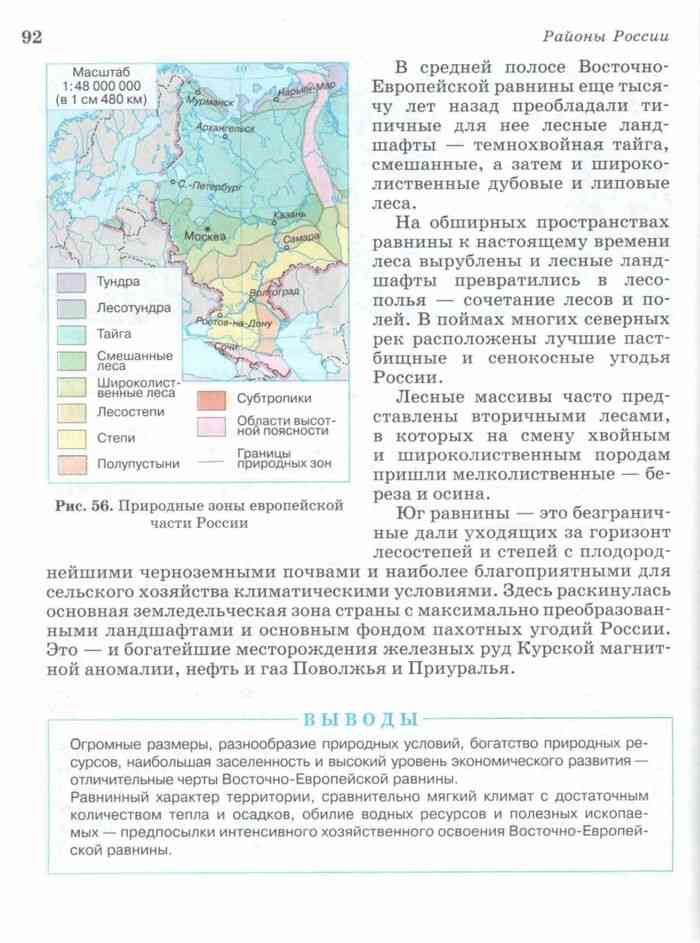 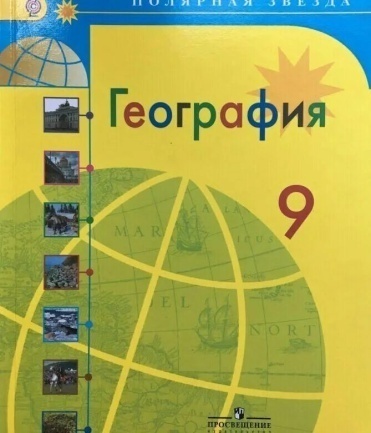 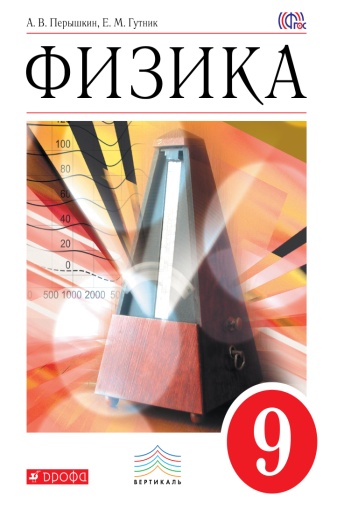 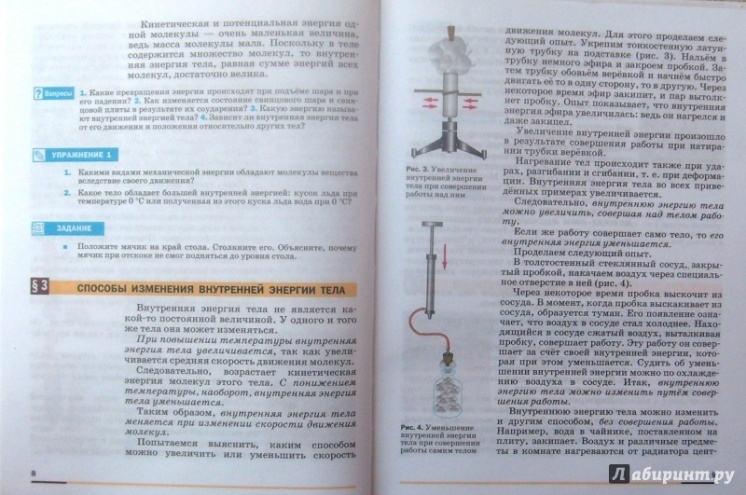 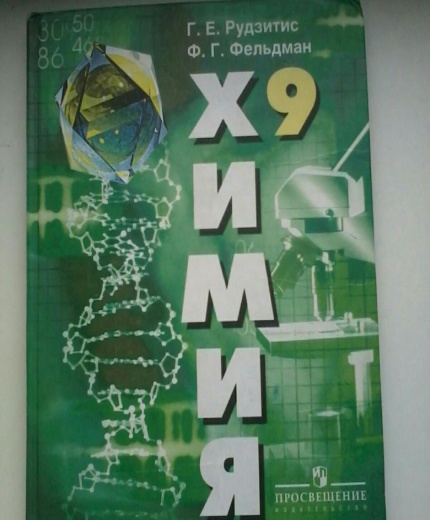 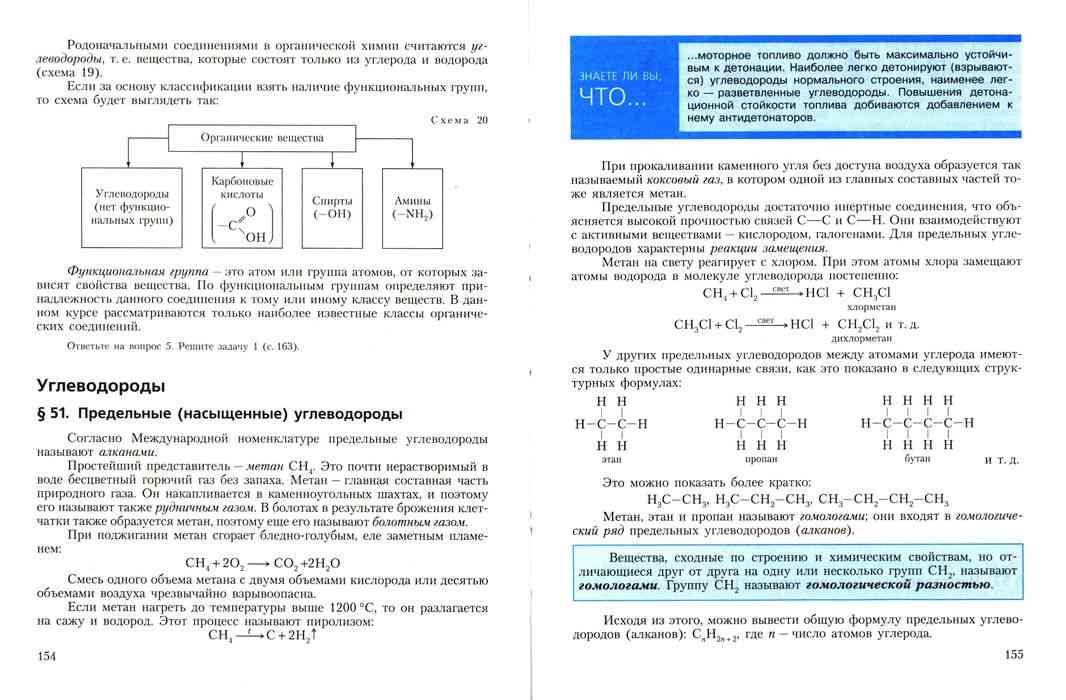 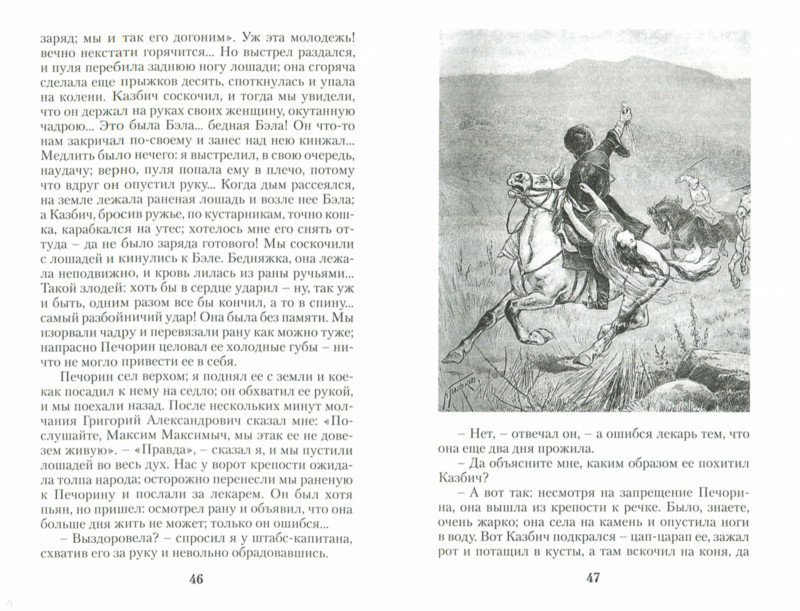 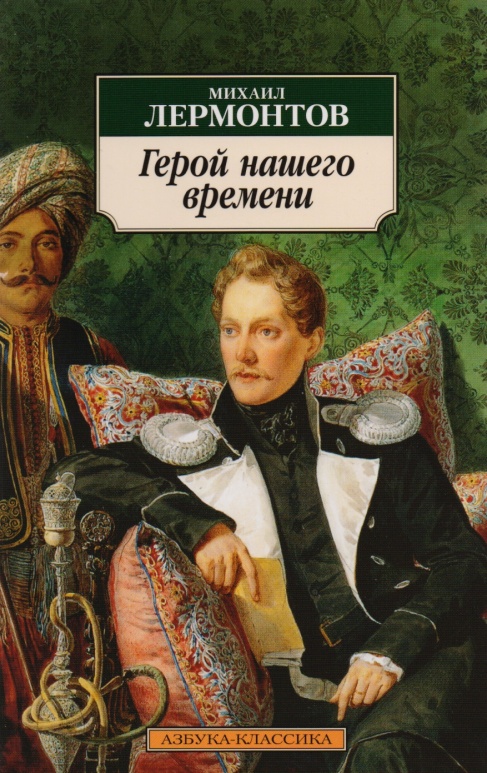 Последовательность работы:
1. Предлагаю учащимся "Инструкцию по выполнению задания "
 2. Разбираем структуру, записываем ключевые фразы из каждого пункта( причем этих фраз даю 5-6, ребята выбирают для себя наиболее приемлемые и заучивают их наизусть) На данном этапе нужно внушить детям, что при объёме 70 слов 25 из них могут быть ключевыми фразами, которые потом нужно будет только дополнить своими словами и словами из текста
3. Начинаем применять на практике.
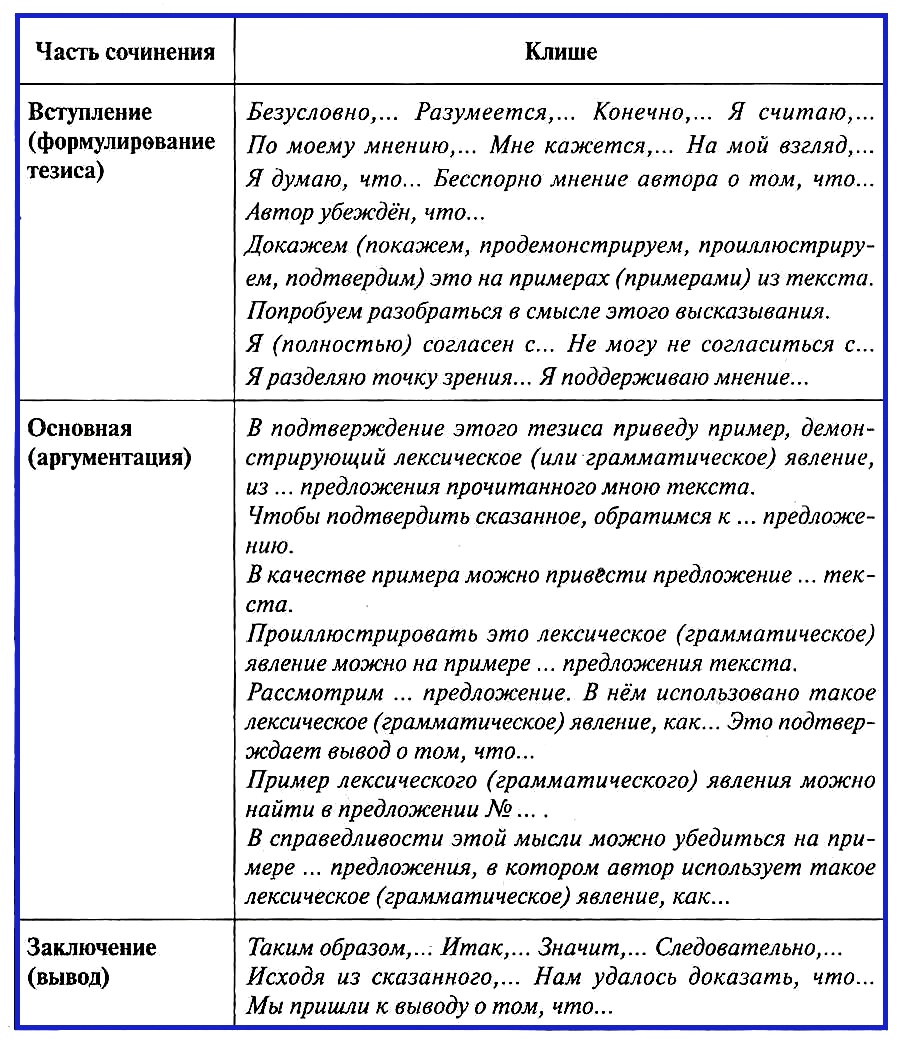 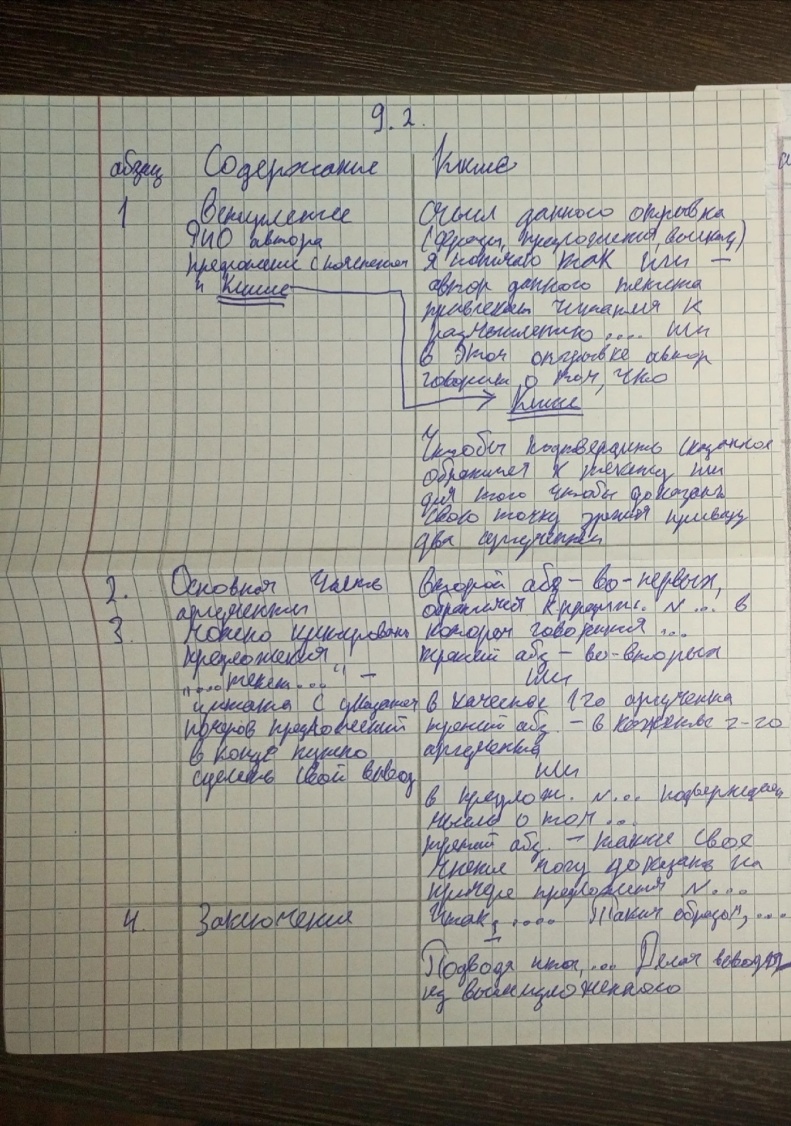 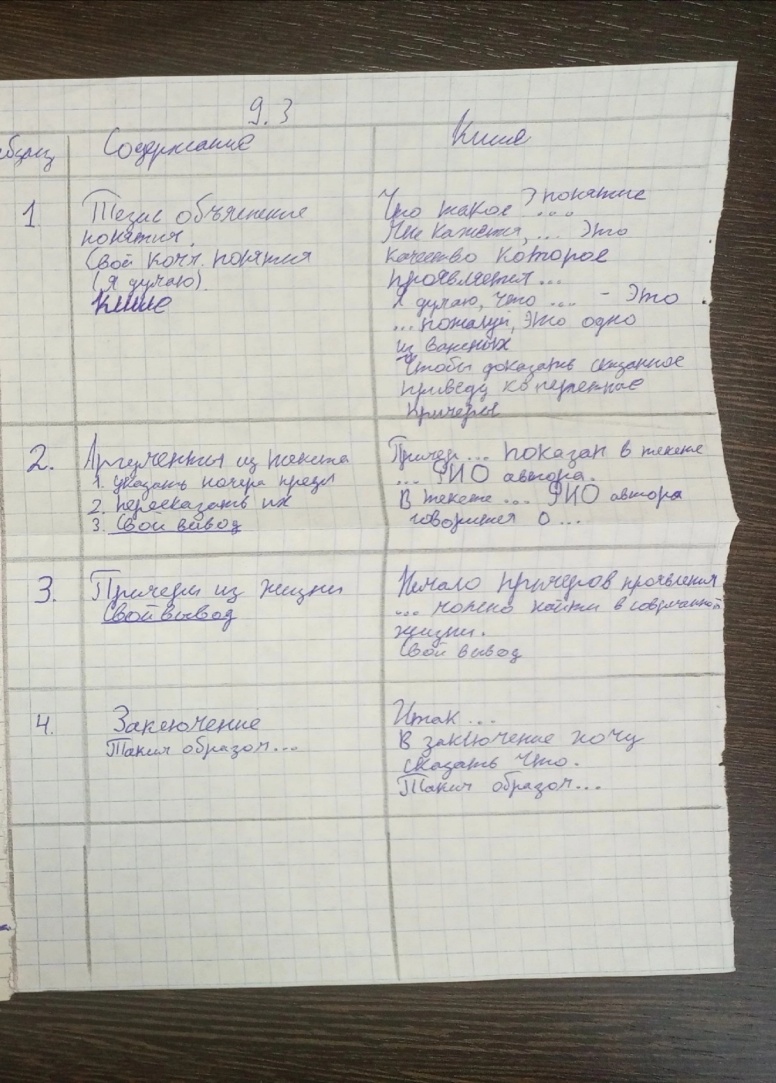 «Учитель и ученик растут вместе...»  (Конфуций)